Triangular Sorter Using Memristive Architecture.
Under the Leadership and Guidance of Dr. Marek A Perkowski 
ECE 590  

                                                By, 
                                         Sai Kiran Kadam
                                                   914459405
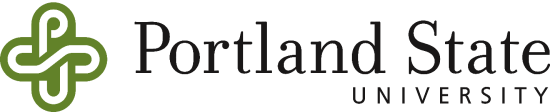 Contents
Introduction
Triangular Sorter
Memristor
IMPLY Gate
Min_Max Cell
Parallel Sorting vs. Serial Sorting
Thermometer Code
Pipelined Data Flow
Applications
Introduction
The memristive architecture is used and implemented to realize the parallel triangular sorter.
A memristor is a novel circuit produced by HP labs in the year 2008.
A parallel triangular sorting has been used rather than serial triangular sorting.
The Max_Min logic cells have been used to compare the minimum and maximum of the give input bits which is shown in the later stages.
This model can be used in computer engineering areas that deal with huge data.
Triangular Sorter
A triangular sorter is a technique of sorting and comparing the given m, n bit inputs that gives out the minimum and maximum values through the implementation of Imply gate logic in its imply primitive logic cell.
The triangular sorter, here, begins with the two inputs at a time and proceeds with different inputs as the time progresses.
As the sorting progresses, the number of Max_Min cells that are required is minimized and at the last, only one Max_Min cell is required to get the maximum and minimum values
Memristor
A memristor is a two terminal fundamental passive element with non-linear Characteristic
Smaller form factor.
Memristor provides the relation between Charge and Flux. 
A resistor with a memory.
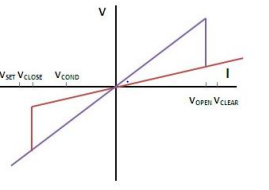 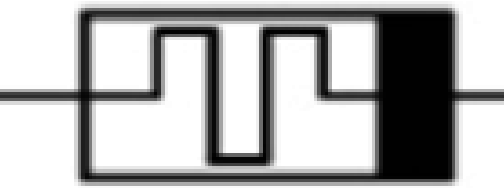 V-I Chars of a Memristor
The ‘AB’ of the graph = ON  (Less Resistance) 
The ‘BC’ of the graph = Closed to Open. 
The ‘CD’ of the graph = OFF (High resistance) 
The ‘DA’ of the graph = Open to Close.
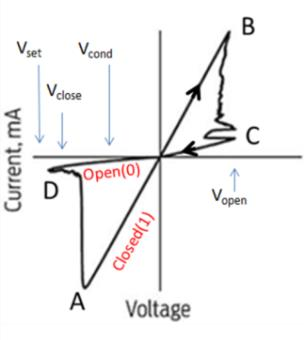 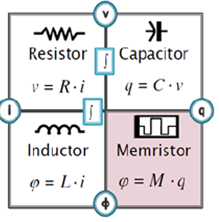 IMPLY Gate
Imply gate is a digital logic gate used to implement a logical condition. 
Imply gate is considered as a virtual gate for memristors.
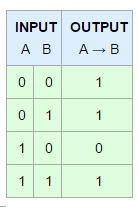 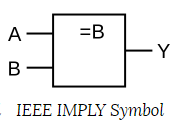 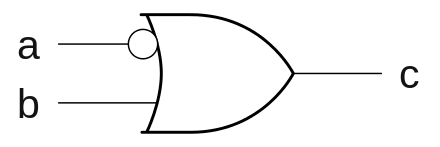 IMPLY Gate using Memristors
P is the input Memristor.
Q is the working Memristor.
Output available at Q
C – State of Memristor Q
RG – Ground Resistance.
P is varied.
Q is set to 0/1.
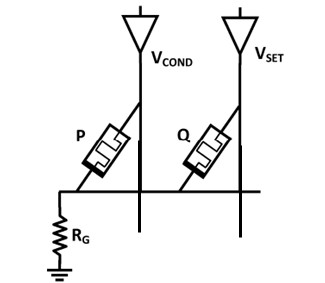 IMPLY Logic using Memristors
Working of Imply Logic:
When P = 0
Memristor P =0, implies P is open
Memristor P has high resistance 
The voltage across the grounding resistance is zero.
The voltage across memristor Q becomes Vset.
From V-I characteristics, Vset is greater than Vclose causing the Vset across memristor Q high that implies Vset = 1.
The state of Q becomes 1, irrespective of the input at Q.
IMPLY Logic using Memristors
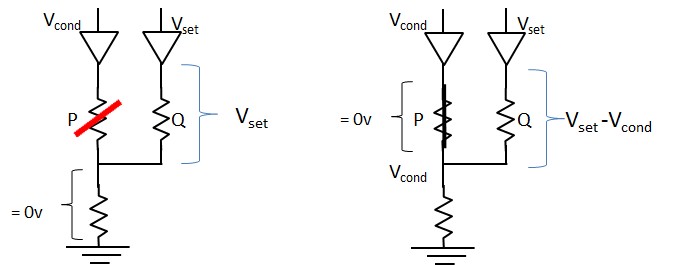 IMPLY Logic using Memristors
When P = 1
Memristor P=1, implies P is closed. 
Memristor P has less resistance. P can be treated as a wire.
The voltage across the grounding resistor is same as Vcond
The voltage across memristor Q becomes Vset-Vcond.
From Figure , Vset-Vcond < Vclose, not enough to switch the state of Q irrespective of its input.
The state of Q = Previous state of Q.
1 –bit Min_Max Cell – IMPLY Sequence
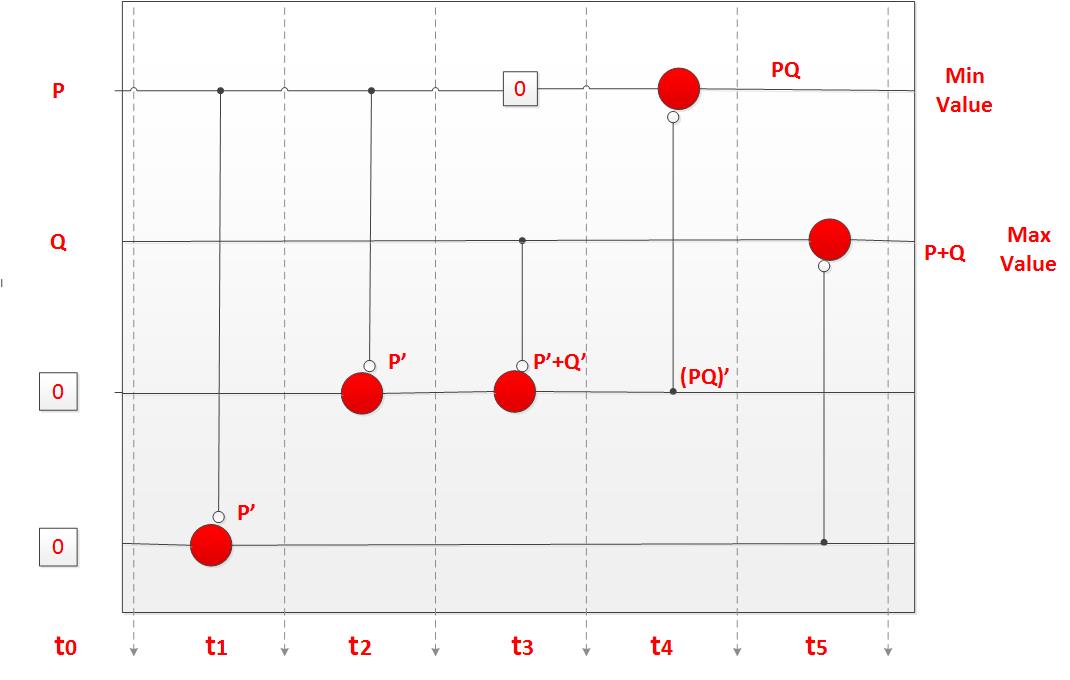 4 –bit -Min_Max Cell -  Imply Sequence
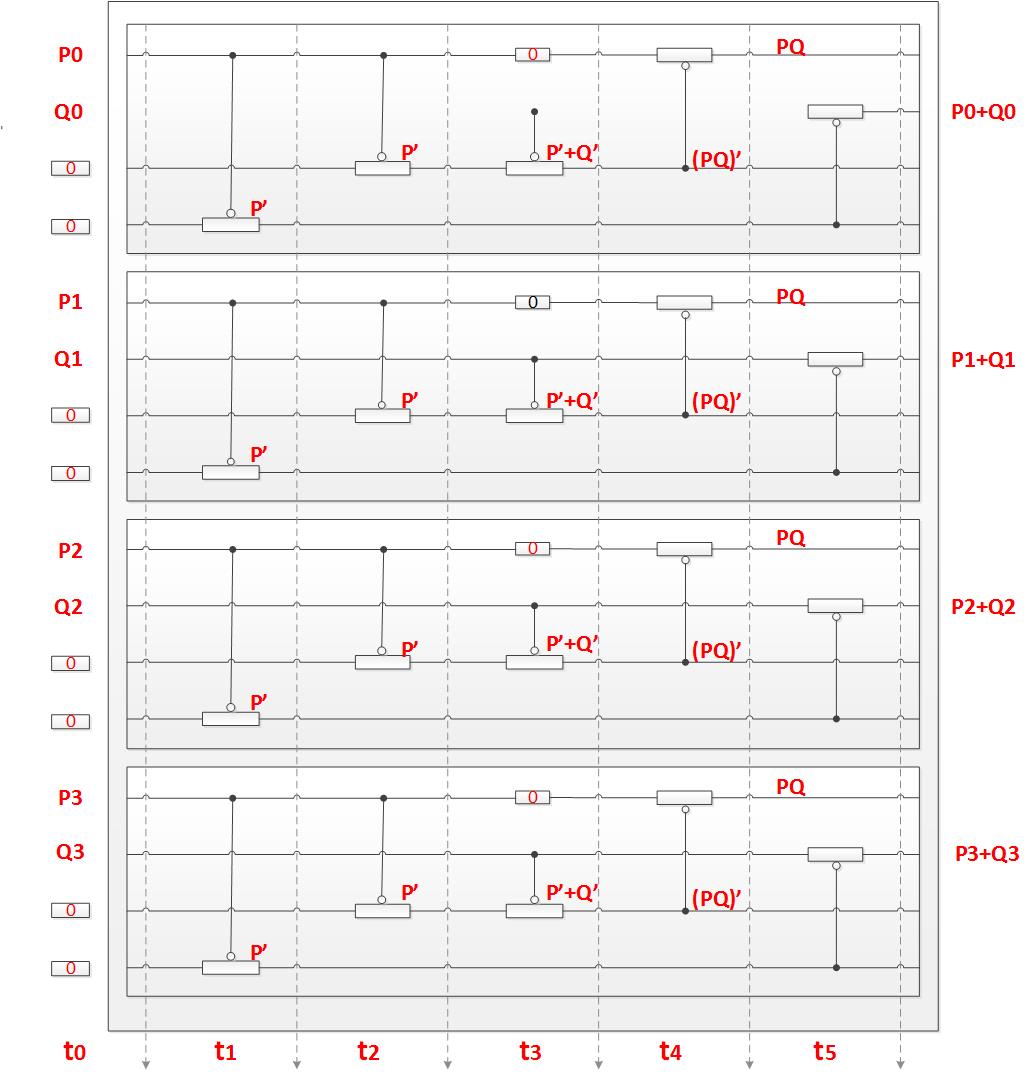 Min_Max Cell Description
The above Min_Max cell can be described as follows:
0 represent working memristors which have value of ‘0’
P, Q are input memristors that can be ‘1’ or ‘0’
As shown above, the final output of Min and Max value is obtained after six pulses. i.e., (t0 – t5)
Max value = P+Q = P OR Q    is obtained after t5. i.e.,  pulses after t0.
Min value = P.Q = P AND Q is obtained after t4 i.e., 5 pulses after t0.
Min_Max Cell Basic
Inputs are in thermometer code
This makes comparison easy
	Let X1=0011  X2=0111

	   0011		  0011
	&0111		+0111
	   0011=min	  0111=max

Tradeoff is more bits/input
Physical memristors are represented by Horizontal lines
The bottom side of this symbol is the negated input.
The left side is the non-negated input and the value of memristor before the pulse.
0  on the left side indicates an additional pulse required to reset the input state of the memristor to 0
The right side is the value of the memristor after the pulse
Sorting
Sorting is an important operation in engineering applications.
Different types of sorting – Serial and Parallel.
Serial Sorting:
The input bits are forwarded one after the other.
Less architecture is required.
Waiting time or delay is high. 
Parallel Sorting:
The input bits are forwarded all the same time.
Heavy architecture (more Min_Max cells) is required.
Very less waiting time as It implements a Pipeline model.
Thermometer Code
Thermometer code is a type of encoding pattern in which the unsigned integer, n, is represented by n ones and the remaining zeros until the desired vector width.
The Thermometer code makes the comparison easy.
Let us take two numbers, say, 2 and 4
2 = 0011 and 4 = 1111 in Thermometer code
Implemented Min_Max Cells & Buffers (Hardware)
1-bit Min_Max cell = 24
4- bit Min_Max cell = 6
4-bit 6 register -  FIFO Buffers = 4
4- bit 12 register – FIFO Buffer = 2
4- bit registers = 8
Pipelined Data Flow
The data flow of a parallel sorter requires more hardware when compared to a serial sorter. 
The time required to get the output is less when compared to that of the Serial sorter.
The two 4-bit inputs are given at the first stage and it takes 6 pulses for the Max and Min values to appear at the output after comparison.
Meanwhile, the inputs at the second stage are already given and the second stage, now, requires a second input which is the Min value from the first stage of the pipeline.
So, In order not to occur a false comparison, the inputs given at the second stage are given to a 6 stage-FIFO Buffer which enables the inputs to reach the 4-bit Min_Max cell when the Min value from the first stage is readily available.
Hence, the parallel sorting using memristive architecture progresses from here on in the similar fashion.
During the third stage, a, 12-bit FIFO Buffer is required to keep the inputs busy till the Min value from the second stage is available.
So, the parallel triangular sorter implements a Pipeline model and works in this fashion reducing the overall throughput time of the outputs
Data Flow of a 4 four-bit Parallel Sorter
Data Flow of a 4 four-bit Parallel Sorter.
Each Min_Max cell is labelled as (X,Y) 
X – Row number; 
Y- Column number.
 To Maintain the delays, FIFO Buffers are placed where ever required to avoid faulty comparisons.
Data Flow of a 4 four-bit Parallel Sorter.
Color specification of Inputs
Here, the inputs 1,2,3,4 and outputs 1,2,3,4
 are represented by registers colored in RED.
The Cells marked in ‘Yellow’ are the four input bits that are required to be sorted using this Parallel Triangular Sorter.
The Yellow colored inputs move as the pulse progresses and so on.
Data Flow of a 4 four-bit Parallel Sorter.
Hence , the o/p of parallel sorter is available  31st Pulse
Pipelined Data Flow for multiple 4-bit inputs[4]
8 registers in RED are used to represent Inputs and Outputs (1,2,3,4)
4 FIFO Buffers are used to maintain synchronicity and Delays thereby avoiding faulty comparisons.
FIFO Buffers increase the Pipeline Throughput!
6 sets of 4-bit inputs of the following color are sorted
Yellow, Green, Blue, Orange, Purple and Gold
Every output is available for 6 pulses as the input delay of Min_Max cell is 6 pulses.
Timing Constraints:
1. First input set  given at  ‘t0‘, the output
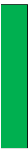 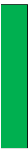 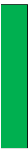 At the end, only one 1 Min_Max cell is required, hence the name Triangular sorter.
Advantages:
They are cost effective. 
Array is modular i.e. adjustable to various performance goals.
Large number of processors work together.
Local communication in systolic array is advantageous for communication to be faster. 
Exploit concurrency.
Applications
Sorter circuits find application while working with a lot of large data sets.
A sorted array or data is much easier to understand 
Sorted data is useful in extracting meaningful insights from unstructured or structured data.
Sorting detects the redundancy in a large circuit with m n-bit inputs.
Very significant role and is going to be useful in the near future in the areas of Data Science, Machine Learning, etc.
References
http://web.cecs.pdx.edu/~mperkows/CLASS_VHDL_99/S2016/01.MEMRISTIVE_ARCHITECTURE/006.%20Anika%20davidson.pdf
http://web.cecs.pdx.edu/~mperkows/CLASS_VHDL_99/slides08.html
http://www.ijera.com/papers/Vol5_issue5/Part%20-%205/T50505105109.pdf
http://www.cs.kent.edu/~batcher/sort.pdf
http://www-bcf.usc.edu/~dkempe/CS104/10-31.pdf